This or That?
Sung to the tune of “This Old Man”
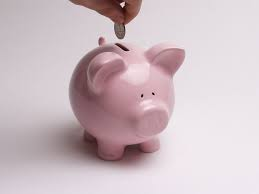 Shared Reading Week 7
[Speaker Notes: Modified from National Geographic Sing with Me Phonics Songs, page 37]
This or that?
Which is best?
Make a  choice then save the rest
Saving money is the thing to do
Keep those coins, at least a few.